Uiterlijke kenmerken / Aanpassingen
De natuurlijke habitat
Dit is de natuurlijke leefomgeving van een organisme. Het gaat dan over planten én dieren.
Er zijn veel verschillende ecosystemen op de wereld. Dit zijn gebieden met een bepaald milieu. Een heel klein gebied of ecosysteem noem je een biotoop.
Verschillende ecosystemen in de wereld:
Toendra (grenzend aan poolgebied, geen hoge plantgroei)
Tropisch regenwoud
Chaparral (Californië; laag groenblijvend eikenbos, med.kl.)
Bergen
Woestijn
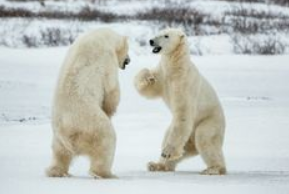 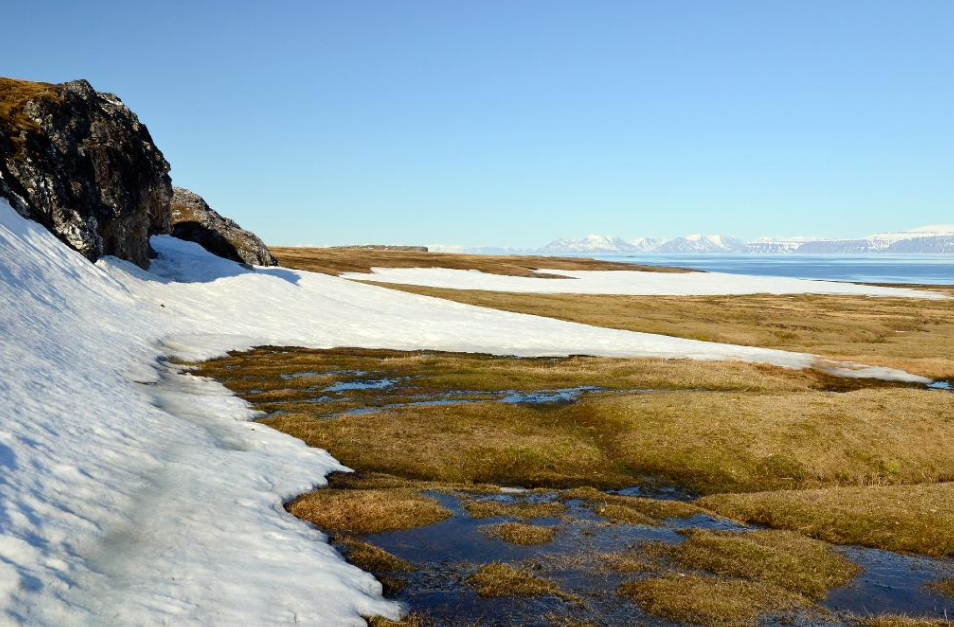 Polaire toendra
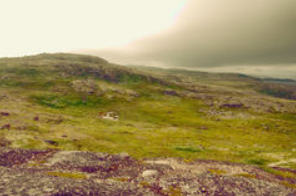 Alpine toendra
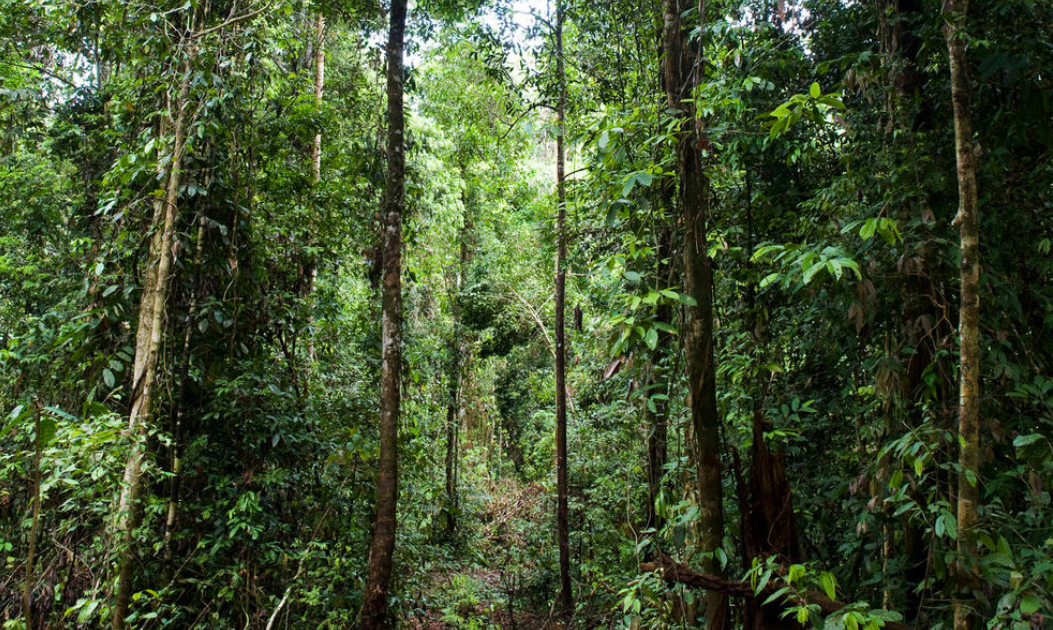 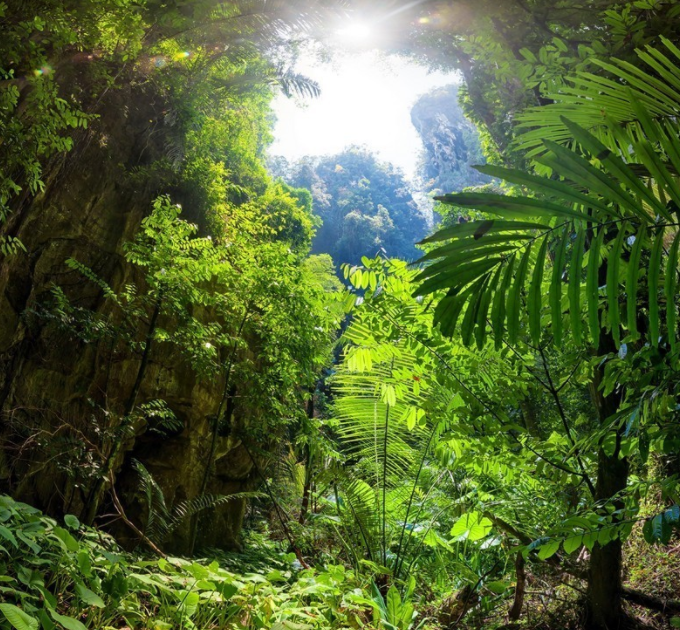 Tropisch regenwoud
Chaparral is een biotoop met een kenmerkende vegetatie die vooral in Californië en in het noordelijke deel van het Mexicaanse schiereiland Baja California te vinden is.
De naam chaparral komt van het Spaanse woord chaparro en dat betekent "laag, groenblijvend eikenbos".
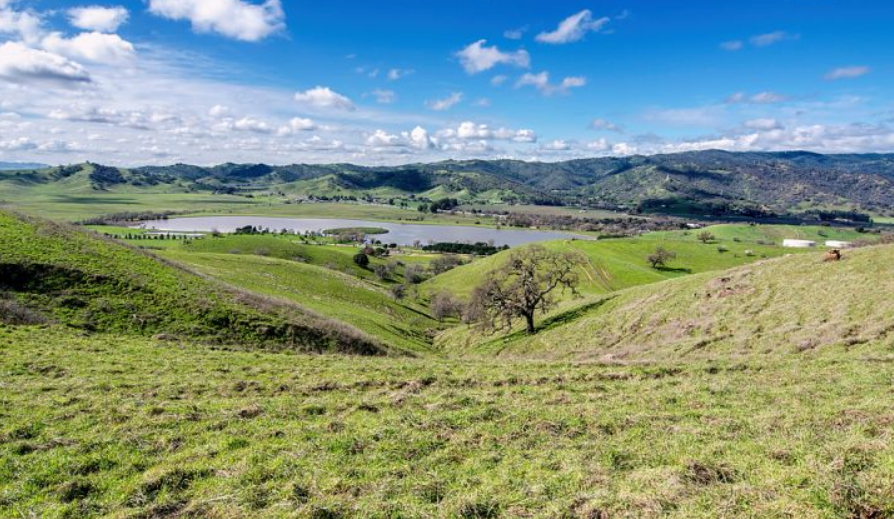 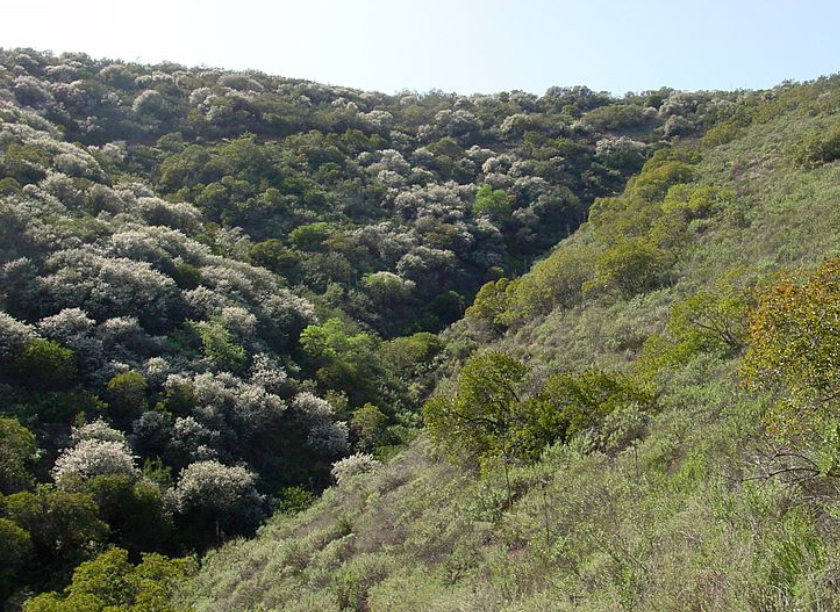 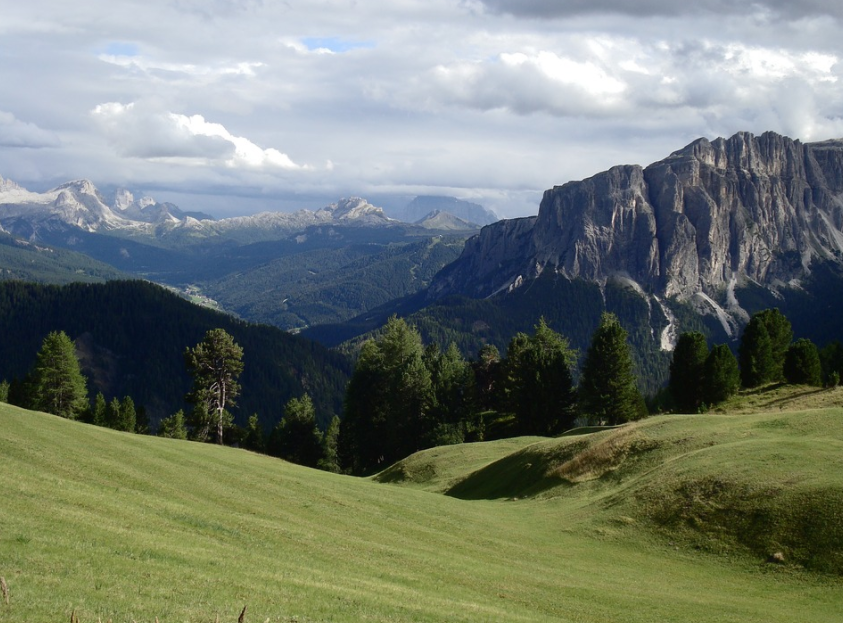 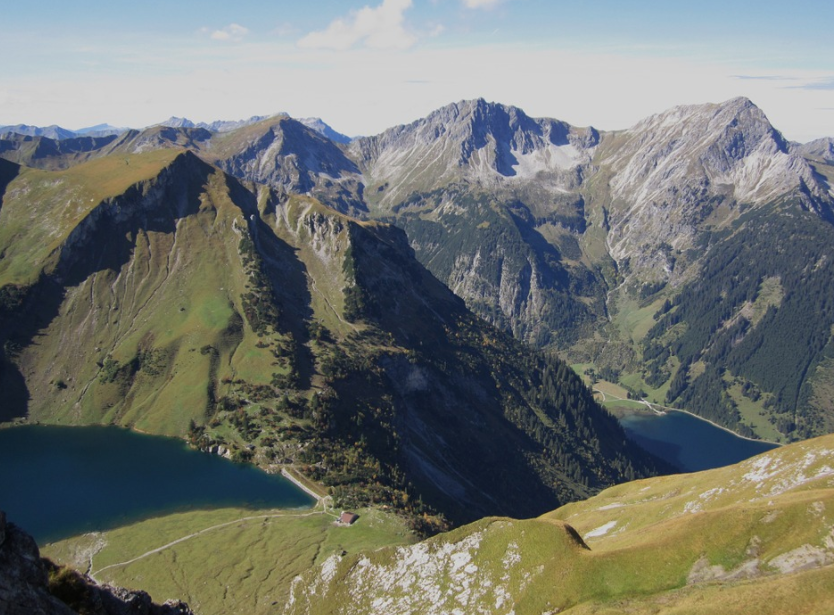 Bergen
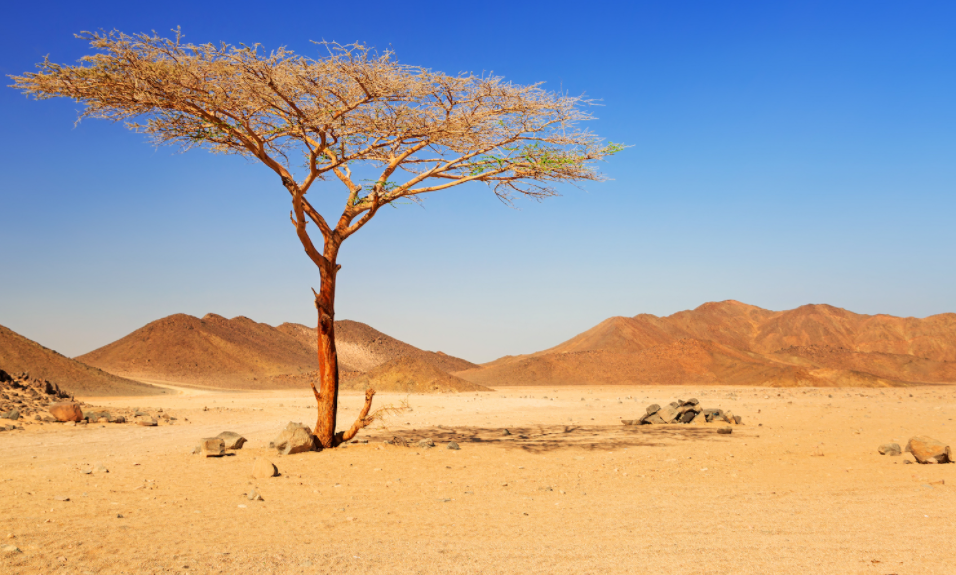 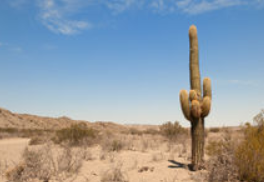 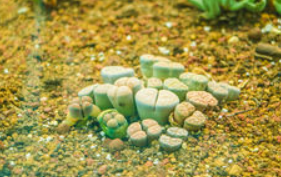 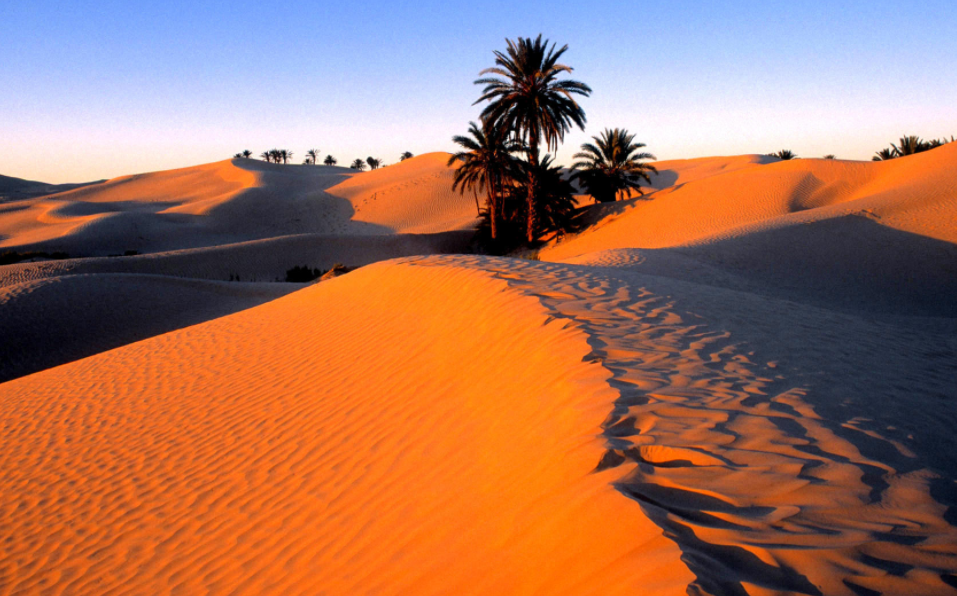 Woestijn
Verschillende ecosystemen in Nederland:
Duinen
Naaldbos
Loofbos
Heideveld
Waddengebied
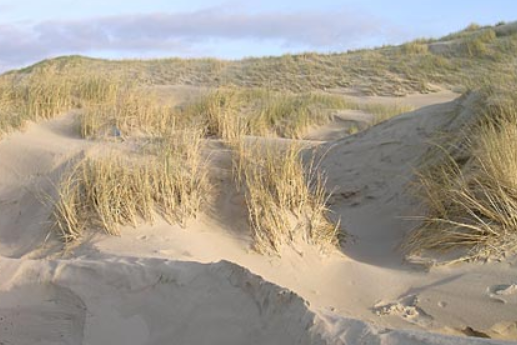 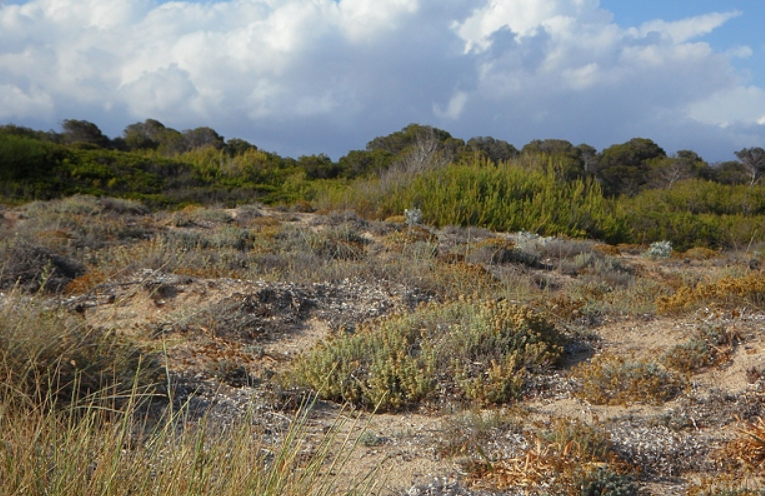 Duinen
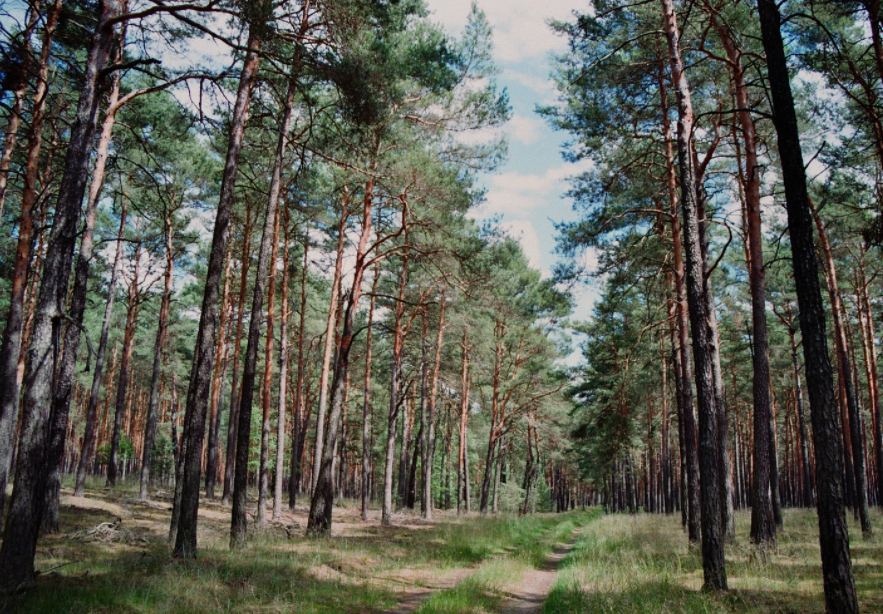 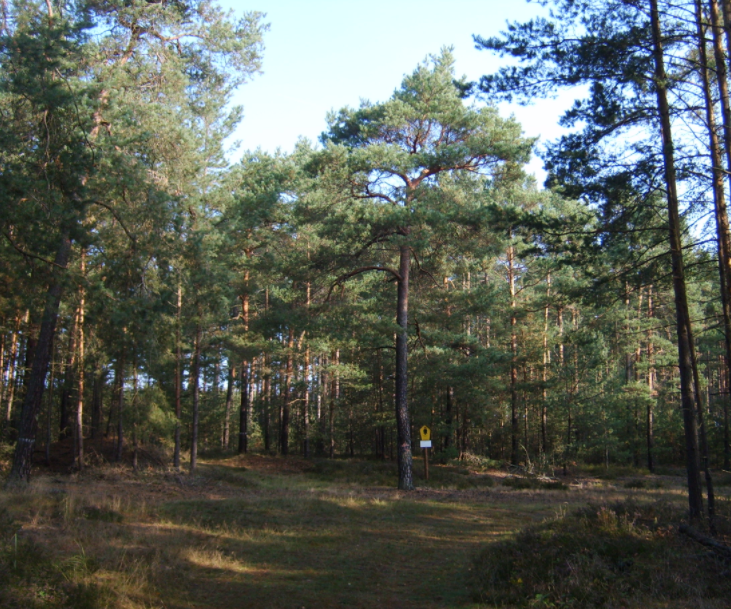 Naaldbos
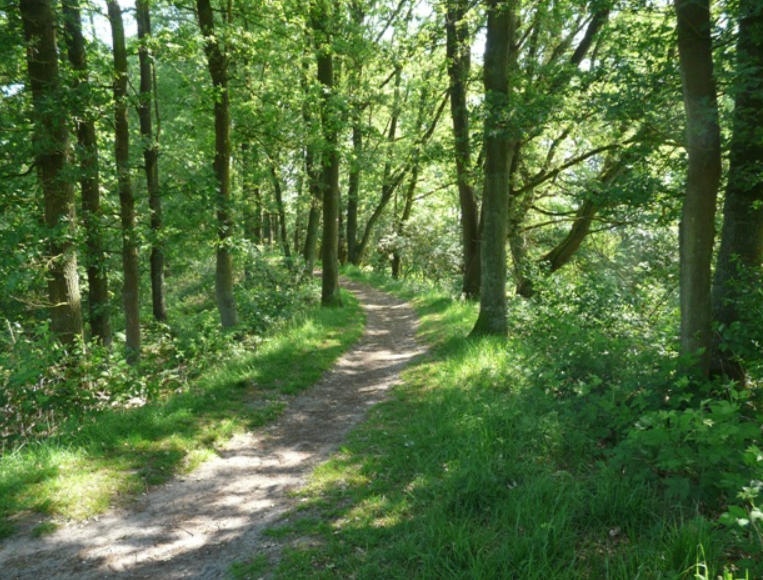 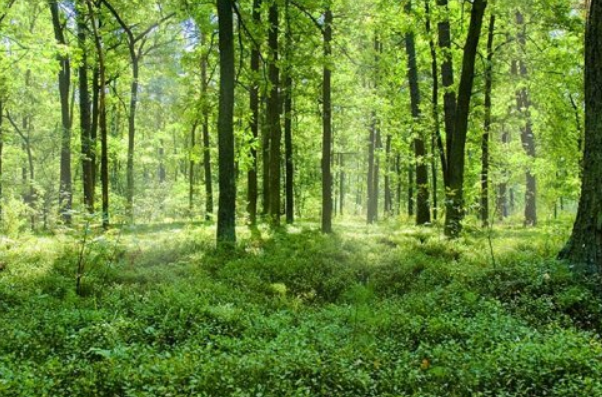 Loofbos
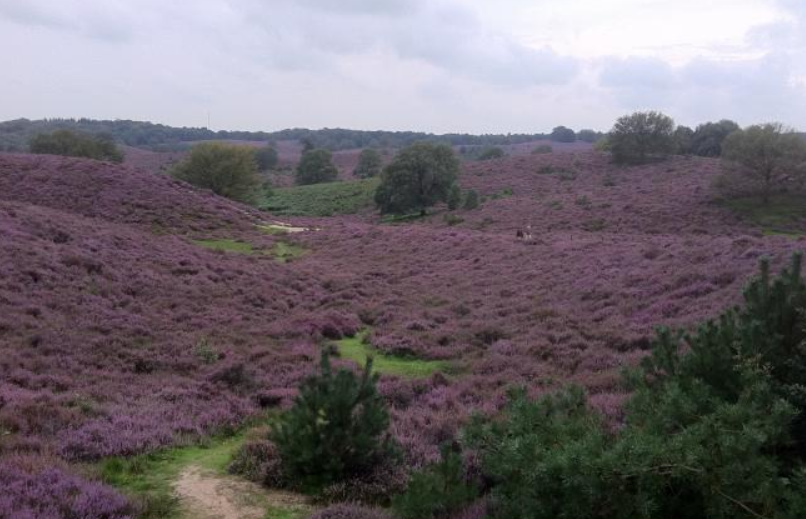 Heideveld
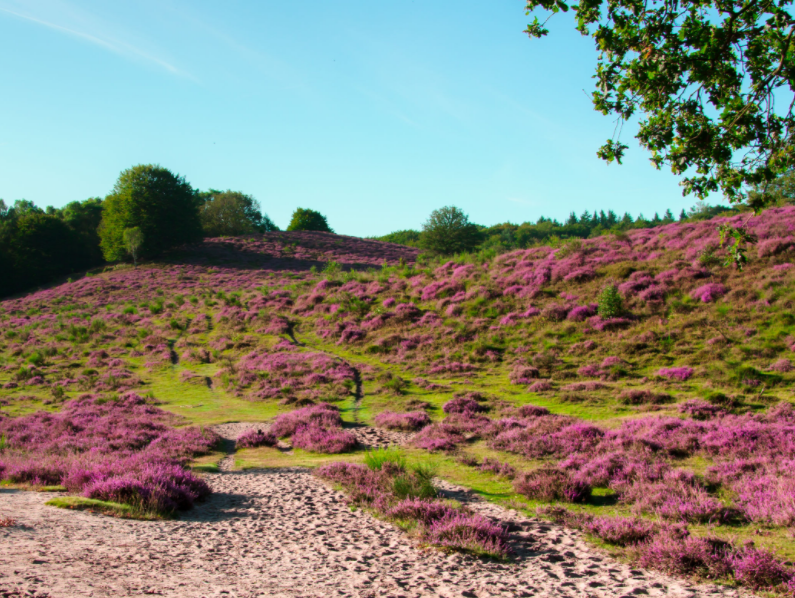 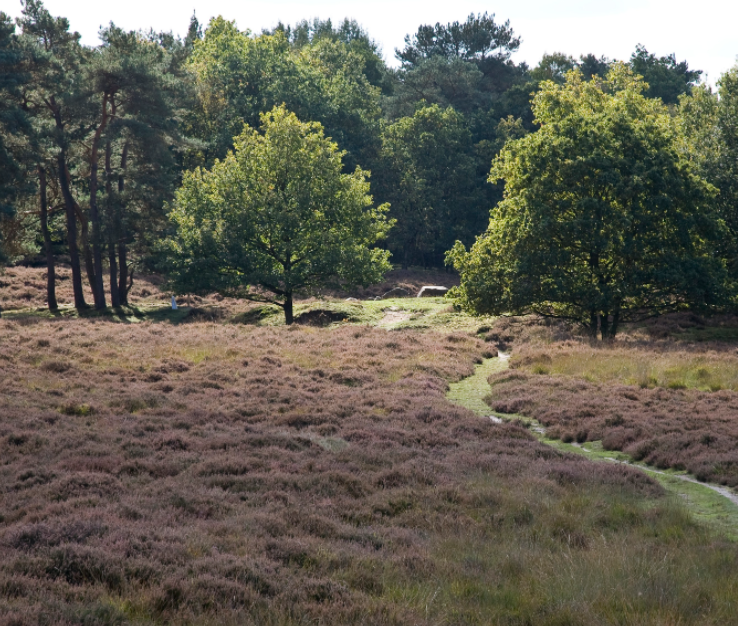 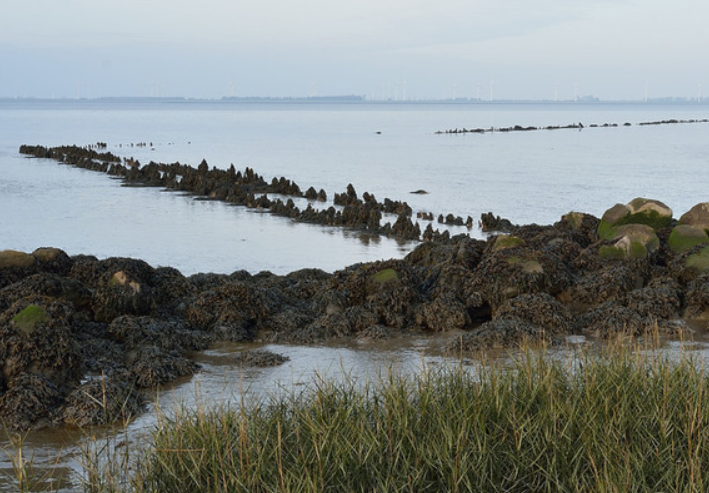 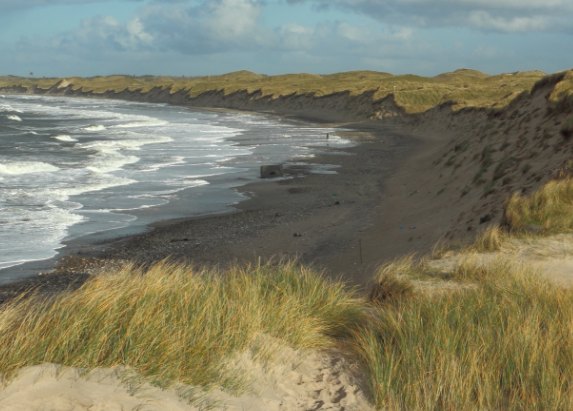 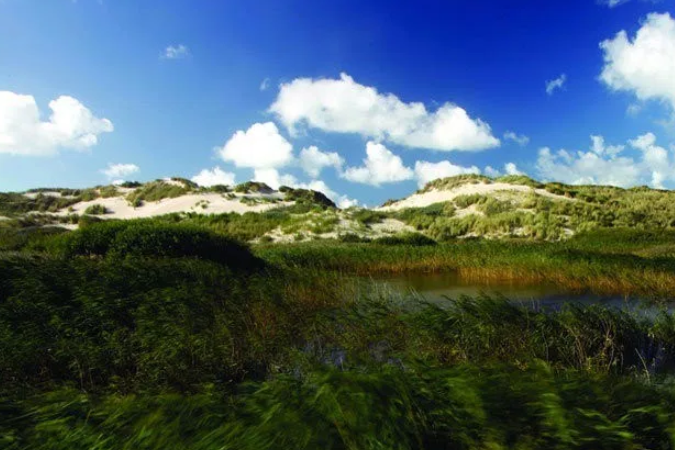 Waddengebied
Verandering - ontwikkeling
Er zijn duizenden verschillende planten op aarde. Door (convergente) evolutie zijn sommige totaal verschillende planten dus toch op elkaar gaan lijken. 
Door het leven in een bepaald ecosysteem met specifieke abiotische factoren (zoals klimaat, bodem, water) hebben ze dezelfde aanpassingen doorgemaakt om hier te kunnen leven.
Planten hebben zich aangepast om te kunnen (over)leven …..
Bij langdurige droogte (woestijn)
Bij weinig licht (tropisch regenwoud)
Bij felle zon en hitte (woestijn)
Bij vrieskou (gematigde zone, polaire zone)
Bij een overvloed aan water (tropisch regenwoud, moeras)
Bij harde wind (duinen)
Bij vraat door dieren (elk ecosysteem)
Plantgroepen
Hygrofyten
Xerofyten 
Mesofyten
Epifyten
Schoolopdracht
Kies een plant (uit een bepaald ecosysteem) met duidelijke aanpassingen om in dit gebied te kunnen overleven.
 Maak foto’s van de plant en detailfoto’s van de uiterlijke kenmerken (aanpassingen)
Leg uit waarom de plant de aanpassingen heeft (gebruik hiervoor abiotische factoren)
Ontwerp en maak een voorwerp/object waarbij jouw inspiratiebron de aanpassing van je gekozen plant is.
Presenteer jouw gekozen plant (of duidelijke afbeelding) samen met jouw voorwerp aan de klas. (19-01-2021)